Аганбегян Абел Гезевич, 
академик РАН
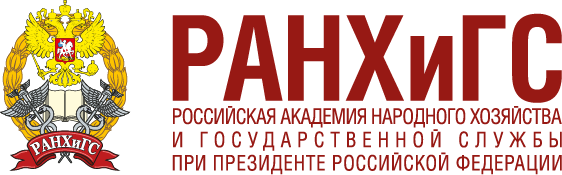 Актуальные проблемы экономической политики и стратегии развития РФ, отраженные в Послании Президента РФ В.В. Путина Федеральному Собранию и майском Указе. 
2018 г.
г. Санкт-Петербург
      Май 2018 г.
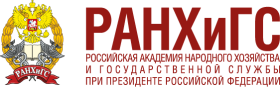 Динамика основных экономических и социальных показателей России
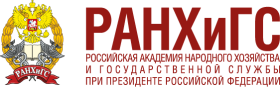 Валовый внутренний продукт, в % к 2000 г.
Источник: Расчёты РБК по данным Росстата (2017 год – оценка)
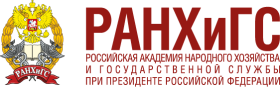 Реальные располагаемые денежные доходы населения, в % к 2000 г.
Источник: Расчёты РБК по данным Росстата (2017 год – оценка)
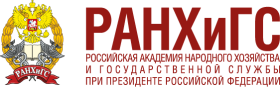 Уровень инфляции, % к прошлому году
Источник: по данным Росстата
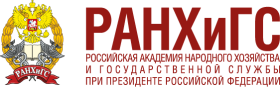 Уровень безработицы, %
Источник: по данным Росстата
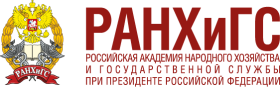 Расходы консолидированного бюджета на образование, % от ВВП
Источник: Расчёты РБК по данным Росстата и Федерального казначейства (2017 год – оценка)
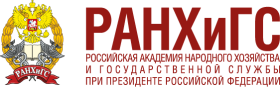 Расходы консолидированного бюджета на национальную оборону, % от ВВП
Источник: Расчёты РБК по данным Росстата и Федерального казначейства (2017 год – оценка)
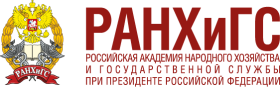 Объём государственного внешнего долга, млрд долл. США
Источник: Минфин РФ (данные на начало года)
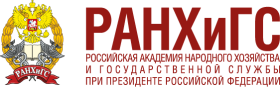 Численность чиновников, тыс. человек
Источник: по данным Росстата
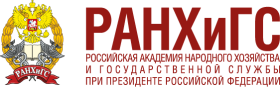 Число зарегистрированных преступлений, тыс.
Источник: по данным Росстата, Генеральной прокураторы
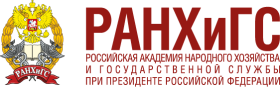 Выполнение экономических и социальных показателей, предусмотренных в Указах Президента РФ В.В. Путина от 7 мая 2012 г.
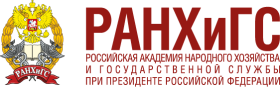 Социально-экономическое развитие России в период стагнации и рецессии
 2013-2017 гг., в %% к предыдущему году
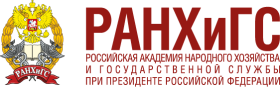 Социально-экономическое развитие России в период стагнации и рецессии
 2013-2017 гг., в %% к предыдущему году (продолжение)
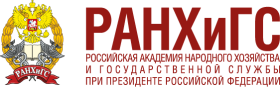 Экономические и социальные показатели I квартала 2018 г.
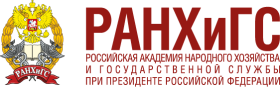 Показатели естественного движения населения в России
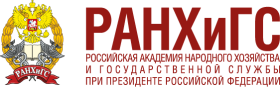 Экономические показатели, предусмотренные в Послании Федеральному Собранию и Указе Президента РФ В.В. Путина на перспективу
Россия должна войти в число пяти крупнейших экономик мира                                – за период до 2024 г.
Прирост ВВП на душу населения до 2025 г.                                                                 – 50%
Увеличение количества организаций, осуществляющих технологические 
      инновации,                                                                                                                     – до 50%
Вклад малого предпринимательства в ВВП к 2025 г.                                                   – 40%
Число занятых малым бизнесом увеличить с 19 млн чел.                                          – до 25 млн чел.
Обеспечить ежегодный прирост производительности труда в отраслях 
    материального производства                                                                                         – не ниже 5%
Увеличить инвестиции в составе ВВП с 18% в 2017 г. в %%                                       – сначала до 25% 
                                                                                                                                               –  потом до 27%
Годовой объём несырьевого неэнергетического экспорта увеличить за 6 лет 
    (до 2024 г.) с 169 млрд долл. в 2016 г.,                                                                          – до 250 млрд долл. 
    в том числе машиностроения с 24,4 млрд долл. в 2016 г.                                            – до 50 млрд долл.
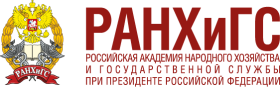 Экономические показатели, предусмотренные в Послании Федеральному Собранию и Указе Президента РФ В.В. Путина на перспективу (продолжение)
Объём экспорта услуг, включая образование, международный туризм, 
    транспорт, с 50,6 млрд долл. в 2016 г.                                                                        – до 100 млрд долл.
Расходы на строительство и обустройство автомобильных дорог увеличить 
    за 6 лет (до 2024 г.)                                                                                                       – 11 млрд долл. 
Увеличить пропускную способность Транссиба и БАМа за 6 лет (до 2024 г.)
     с 120 млн т.                                                                                                                   – до 180 млн т.
Увеличить грузопоток по Северному морскому пути к 2025 г. в 10 раз                     – до 80 млн т.  
Увеличить транспортные перевозки контейнеров по железным дорогам
    за 6 лет (до 2024 г.)                                                                                                          – в 4 раза
Увеличение затрат на развитие цифровой экономики за счёт всех источников 
    (по доле в ВВП)                                                                                                           – не менее чем в 3 раза
Повсеместный быстрый доступ к интернету, в том числе  проведение  
    волоконно-оптических линий к посёлкам с населением свыше 250 жителей         – за 6 лет (до 2024 г.)
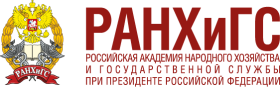 Приоритетные Проекты (Программы) на период до 2024 г.
Производительность труда и поддержки занятости.
Малое и среднее предпринимательство и поддержка индивидуальной предпринимательской инициативы.
Безопасные и качественные автомобильные дороги.
Международная кооперация и экспорт.
Цифровая экономика.
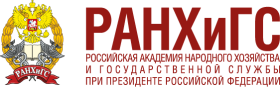 Социальные показатели, предусмотренные в Послании Федеральному Собранию и Указе Президента РФ В.В. Путина на перспективу
"В основе всего лежит сбережение народа и благополучие наших граждан. Именно здесь нам нужно совершить решительный прорыв (В.В. Путин)".
Снизить уровень бедности за 6 лет (до 2024 г.) в 2 раза – с 20 до 10 млн чел.
Расходы на материнство и детство за 6 лет (до 2024 г.) с 2,47 трлн руб. в 2012-2017 гг. до 3,4 трлн руб. (+ 40%).
Ежегодный ввод жилья увеличить за 6 лет (к 2024 г.) с 80 млн до 120 млн кв. м.
Численность ежегодно улучшающих свои жилищные условия с 3 млн чел. увеличить до 5 млн чел.
Снизить размер ипотечного кредита с 9,5% до 7-8%.
Повышение международного рейтинга по качеству общего образования за 6 лет (до 2024 г.) с 33 места среди стран мира – вхождение в 10 ведущих стран. 
Создание новых научно-образовательных центров мирового уровня на основе интеграции университетов и научных организаций – не менее 15.
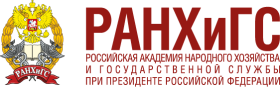 Показатели развития здравоохранения на перспективу до 2025 г.
Увеличить медицинские расходы в составе ВВП за 6 лет (до 2024 г.) с 4% до 5%, увеличение расходов в 2 раза.
Ожидаемая продолжительность жизни с 73 лет до 2025 г. – 78 лет, до 2030 г. – 80+, в том числе здоровой жизни в 2025 г. – до 67 лет.
Снижение смертности в трудоспособном возрасте на 100 тыс. человек населения за 6 лет (до 2024 г.) с 530 чел. в 2016 г. до 350 чел.
Снижение младенческой смертности на 1000 родившихся живыми за 6 лет (до 2024 г.) с 5,5 до 4,5.
Снижение смертности в ДТП за 6 лет (до 2024 г.) – в 3,5 раза.
Обеспечение охвата всех граждан профилактическими осмотрами – не реже 1 раза в год.
Снижение показателей смертности за 6 лет (до 2024 г.) на 100 тыс. человек населения:
	- от болезней кровообращения с 616 в 2016 г. до 450 случаев;
                   - от онкологических болезней с 204 в 2016 г. до 185 случаев.
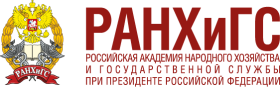 Мифы (правила), препятствующие мобилизации средств на социально-экономическое развитие
Сбалансированность госбюджета вместо его умеренной дефицитности. 
      Цена – до 3 трлн руб. в год.
Недоступность основной части крупных золотовалютных резервов РФ. 
      Цена – 1,5-2  трлн  руб.  в  год  при  возмездном  использовании  150  млрд  долл.  по  20-30 млрд  в  год  при 
      окупаемости  5-7 лет.
Высокая процентная ставка инвестиционного банковского кредита. 
      Цена – заниженность инвестиций на 3-5 трлн руб. в год.
Использование безвозмездного долгосрочного финансирования, в основном бюджетного или централизованного в крупных компаниях, вместо возможных возвратных инвестиционных кредитов.
      Цена – нецелевое использование 20% таких инвестиций.
Налогообложение прибыли даже, если она направляется на инвестиции. 
      Цена – 1 трлн руб. в год.
Отсутствие налоговой паузы при технологическом обновлении производства или при создании новых высокотехнологичных мощностей. 
      Цена – консервация отсталости (триллионы упущенных доходов).
Отсутствие достаточных стимулов и льгот при импортозамещении и развитии экспортных производств с высокой добавленной стоимостью и высокоинтеллектуальных услуг. 
       Цена – недополучение  десятков млрд  долл.  дополнительного  экспорта  и необходимость  неэффективного
       импорта на десятки млрд долл. в год.
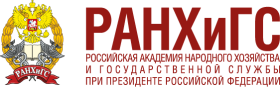 Новые Проекты на 2018-2024 гг. и их стоимость
До 2024 года намечено реализовать 13 национальных проектов:
Автодорожный, в том числе ремонт трасс в 68 крупных городах             – 8,42 трлн руб.
Демографический, особенно строительство яслей                                    – 3,55 трлн руб.
Инфраструктурный                                                                                        – 1,79 трлн руб.
Цифровой экономики, особенно широкополосную связь для 
      государственного сектора, школ и больниц, а  также софт
      для государственных структур                                                                     – 1,31 трлн руб. 
Здравоохранения, главным образом борьба с онкологическими 
      заболеваниями                                                                                              – 1,33 трлн руб.
Сравнение показателей сферы «экономики знаний» в России и развитых
       странах
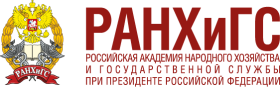 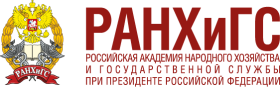 Источники инвестиций в основной капитал и вложений в «экономику знаний»
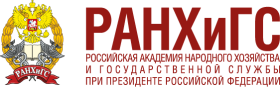 Доля инвестиций в основной капитал и «экономики знаний» в валовом
внутреннем продукте и темпы роста экономики
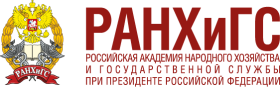 Восстановление и дальнейший рост экономических и социальных показателей в перспективе
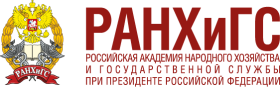 Международный рейтинг России среди 150 ведущих государств мира по социально-экономическим показателям (место среди стран)
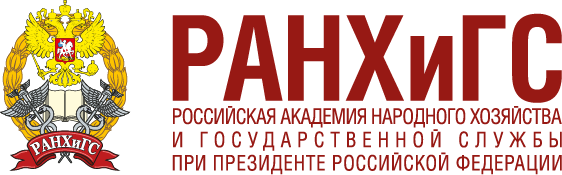 Благодарю за внимание!